«Конструирование учебных заданий для формирования предметных, метапредметных и личностных результатов освоения образовательной программы» (из опыта работы)
Кириллова Ирина Николаевна,
учитель биологии
МБОУ «Андреевская ОШ»
2023 г.
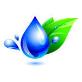 Системно-деятельностный подход


Основная задача учителя биологии– создание и организация условий, инициирующих действие учеников
Основной результат обучения биологии – развитие личности обучающегося на основе учебной деятельности
Как учить биологии? Технологии и методики
Чему учить? Содержание, ценности биологического образования
Зачем учить? Цель биологического образования
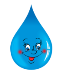 Приказ Минобрнауки России от 31.05.2021 № 287 
«Об утверждении федерального образовательного стандарта основного общего образования»
(ФГОС ООО)
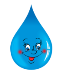 В федеральном государственном образовательном стандарте определены группы требований к подготовке выпускников: (три Т)
1. Требования к результатам освоения ООП;
2. Требования к структуре основных образовательных программ;
3. Требования к условиям реализации основных образовательных программ.
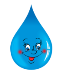 Планируемые результаты освоения ООП.
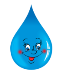 Личностные результаты
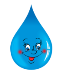 Метапредметные результаты
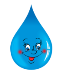 Предметные результаты
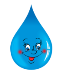 Цели изучения учебного предмета «Биология» 
- формирование системы знаний о признаках и процессах жизнедеятельности биологических систем разного уровня организации; 
- формирование системы знаний об особенностях строения, жизнедеятельности организма человека, условиях сохранения его здоровья; 
- формирование умений применять методы биологической науки для изучения биологических систем, в том числе и организма человека; 
- формирование умений использовать информацию о современных достижениях в области биологии для объяснения процессов и явлений живой природы и жизнедеятельности собственного организма; 
- формирование умений объяснять роль биологии в практической деятельности людей, значение биологического разнообразия для сохранения биосферы, последствия деятельности человека в природе; 
- формирование экологической культуры в целях сохранения собственного здоровья и охраны окружающей среды.
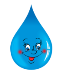 Задачами курса являются: 
-приобретение знаний обучающимися о живой природе, закономерностях строения, жизнедеятельности и средообразующей роли организмов; человеке как биосоциальном существе; о роли биологической науки в практической деятельности людей; 
-овладение умениями проводить исследования с использованием биологического оборудования и наблюдения за состоянием собственного организма; 
-освоение приёмов работы с биологической информацией, в том числе о современных достижениях в области биологии, её анализ и критическое оценивание; 
-воспитание биологически и экологически грамотной личности, готовой к сохранению собственного здоровья и охраны окружающей среды.
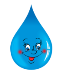 1. Биология - наука о живой природе.
Тема: Признаки живого
Предметные результаты: называть признаки живого.
Личностные результаты: ориентация на современную систему научных представлений об основных биологических закономерностях, взаимосвязях человека с природной средой.
Задание 1. Соотнести признаки живого с картинками, которые их обозначают. Выяви лишнюю картинку. Какая картинка лишняя объясни свое решение. Соотношение оформить в виде таблицы.
Признаки живого:
1) Дыхание
2) Питание
3) Выделение
4) Рост
5) Развитие
6) Размножение
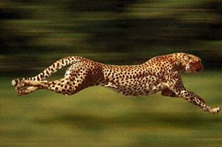 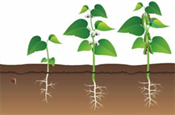 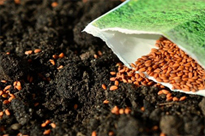 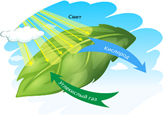 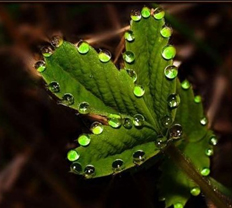 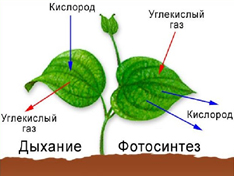 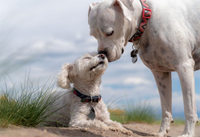 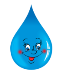 Тема: Биология - система наук о живой природе
Предметные результаты:
•характеризовать источники биологических знаний для современного человека; профессии, связанные с биологией.
Личностные результаты:
•понимание роли биологической науки в формировании научного мировоззрения
•трудовое воспитание: интерес к практическому изучению профессий, связанных с биологией.
Задание 2.
На фотографии изображен представитель одной из профессий, связанных с биологией.
Определите эту профессию.
Какую работу выполняют люди этой профессии?
Чем эта профессия полезна обществу?
Какой раздел биологии использует человек данной профессии?
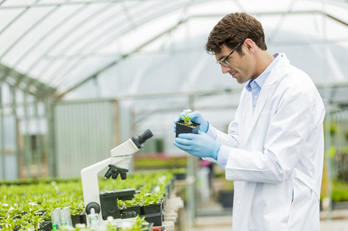 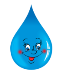 Тема: Биология - система наук о живой природе
Предметные результаты:
•характеризовать источники биологических знаний для современного человека;
•профессии, связанные с биологией;
•формирование умения владеть смысловым чтением, формирование умения ориентироваться в тексте, находить и использовать нужную информацию.
Личностные результаты:
•понимание роли биологической науки в формировании научного мировоззрения
•трудовое воспитание: интерес к практическому изучению профессий, связанных с биологией.
Задание 3. Прочитайте текст.
Специальность, сопряженная риском заражения инфекционными заболеваниями - вирусолог. Работа, требующая собранности и внимательности, связана с исследованиями неклеточных форм жизни, создающих угрозу здоровью человека, животных и растений. Место работы вирусолога - исследовательские центры, лаборатории, медицинские учреждения, опытные станции, оснащенные современной аппаратурой и оборудованием. Кроме специальных навыков здесь требуется широкая эрудиция и аналитический склад ума.
Профессия связана с эпидемиологией, биологией и медициной и не потеряет в будущем своей значимости. В условиях пандемии, охватившей планету с начала 2020 года, востребованность в профессии вирусолога возрастает.
Задания к тексту.
1.	О какой профессии идет речь в данном тексте?
2.	Где работают люди данной профессии?
3.	С какими науками связана данная профессия?
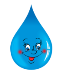 Тема: Живая и неживая природа - единое целое
Метапредметные результаты
Универсальные познавательные действия.
Базовые логические действия:
•устанавливать существенный признак классификации биологических объектов (явлений, процессов), основания для обобщения и сравнения, критерии проводимого анализа.
Задание 4. Разделите живые организмы на группы.
Ромашка, лиса, береза, дуб, подорожник, медведь, дождевой червь, рябина, василёк, крот, майский жук, лишайник олений мох, комар.
Ответьте на вопросы:
1.По какому признаку вы разделили живые организмы на группы?
2.На какие группы можно разделить растения из представленного списка?
3.На какие группы можно разделить животных из данного списка?
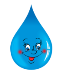 Задание 5.
На занятиях кружка «Юные экологи» ребята в один химический стакан налили холодную воду, а в другой такой же химический стакан - горячую. Стаканы поставили на чаши весов и уравновесили. Через некоторое время ребята обнаружили что равновесие нарушилось.
Вопросы к заданию:
1.Какой метод изучения биологии использовали учащиеся кружка «Юный эколог»?
2.Как вы думаете почему нарушилось равновесие весов?
3.Какое оборудование использовали ребята в работе?
Тема: Методы исследования в биологииМетапредметные результаты.Универсальные познавательные действияБазовые логические действия:•с учётом предложенной биологической задачи выявлять закономерности и противоречия в рассматриваемых фактах и наблюдениях; предлагать критерии для выявления закономерностей и противоречий;•выявлять причинно-следственные связи при изучении биологических явлений и процессов;•делать выводы с использованием дедуктивных и индуктивных умозаключений, умозаключений по аналогии, формулировать гипотезы о взаимосвязях;•самостоятельно выбирать способ решения учебной биологической задачи.
Задание 6.
1.Рассмотрите рисунок, что показано на рисунке?
2.Заполните таблицу.
3.Где используется данный прибор?
4.Подготовьте сообщение «История создания микроскопа».
Тема: Измерения в биологических исследованиях
Личностные результаты.
•понимание роли биологической науки в формировании научного мировоззрения;
•развитие научной любознательности, интереса к биологической науке, навыков исследовательской деятельности.
Задание 7.
В теле человека на каждый килограмм массы приходится почти 800 г воды.
1.Рассчитайте, сколько воды содержится в вашем теле.
2.Каких единицах измерения вы будите проводить расчеты?
3.Какой метод изучения биологии вы будите использовать при решении данной задачи?
Задание 8.
Пользуясь таблицей, ответьте на вопросы:
Тема: Описание результатов исследований
Матапредметные результаты.
Работа с информацией:
•применять различные методы, инструменты и запросы при поиске и отборе биологической информации или данных из источников с учётом предложенной учебной биологической задачи;
•выбирать, анализировать, систематизировать и интерпретировать биологическую информацию различных видов и форм представления;
1.Какая рыба наиболее богата жирами?
2.Каких рыб вы бы посоветовали человеку, который решил похудеть, включить в свой рацион?
3.Людям какой профессии можно использовать данную информацию?
СПАСИБО ЗА ВНИМАНИЕ